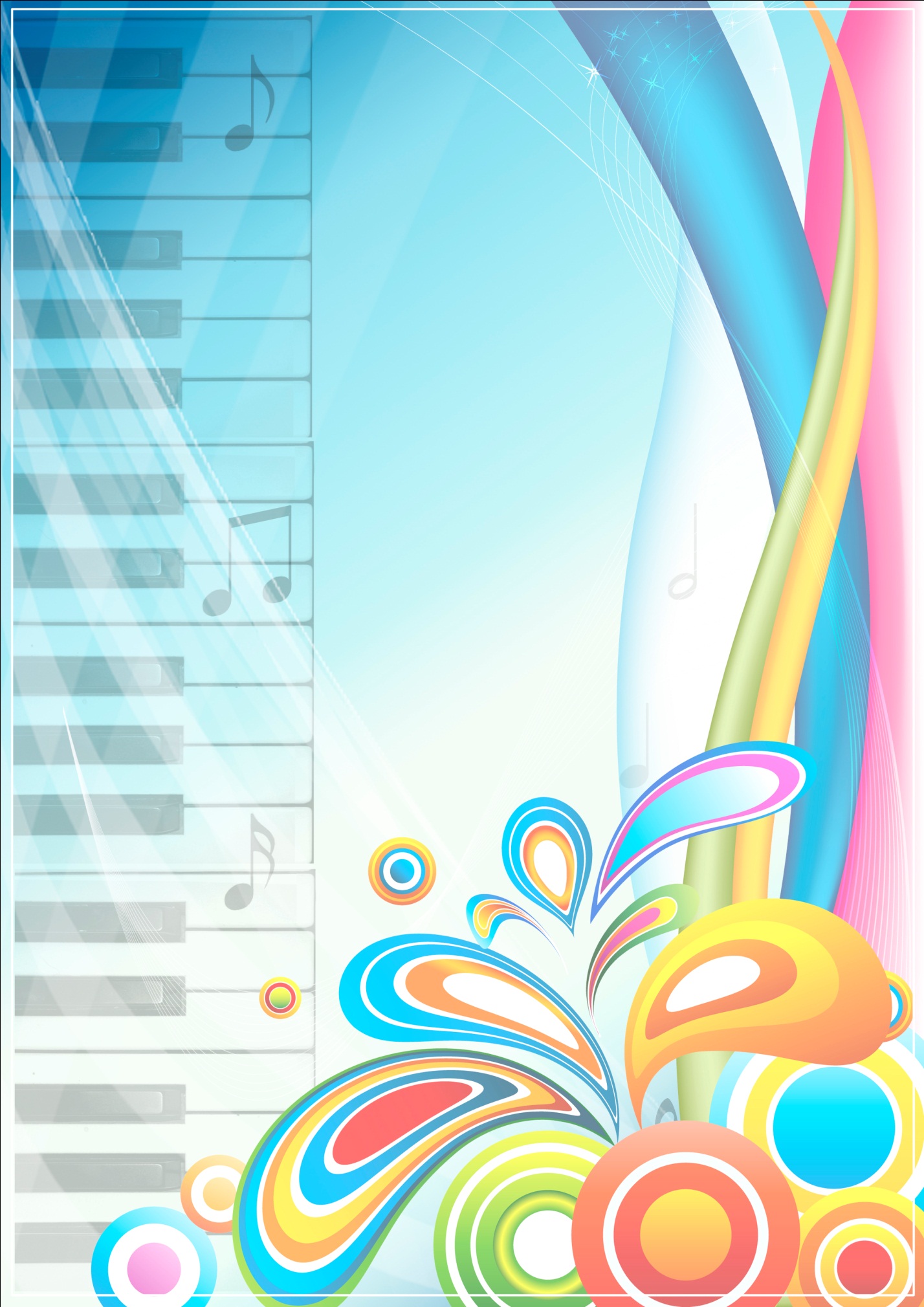 ПОРТФОЛИО
Магдесян
Розы Хевондовны
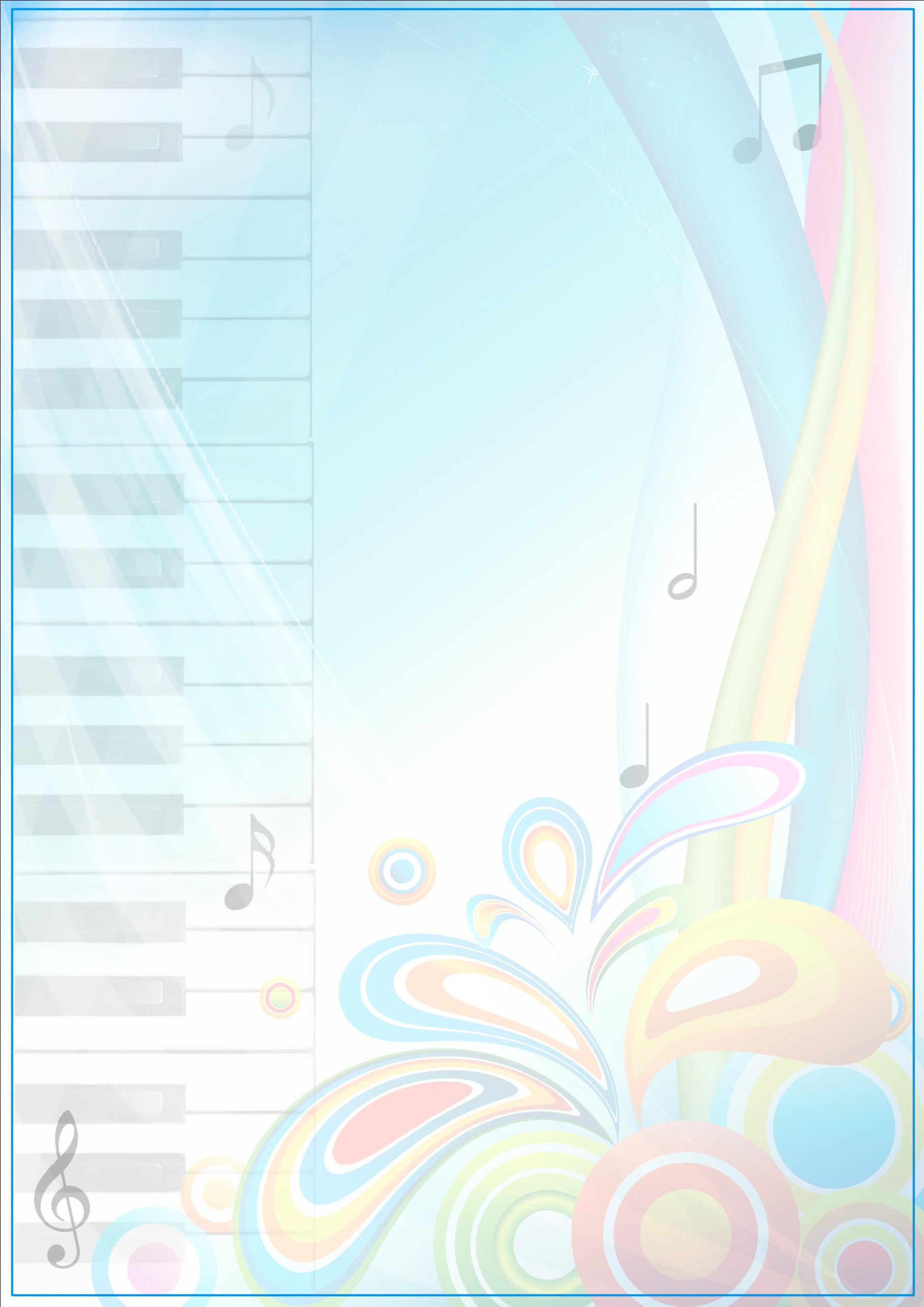 РЕЗЮМЕ
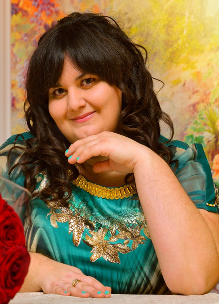 Ф.И.О. Магдесян Роза Хевондовна
Дата рождения: 22.012.1989 год
Место рождения:пРостовская обл.,Мясниковский р-он,с. Чалтырь
Гражданство: РФ       Пол: женский
E-mail: roselita@mail,ru
Место работы:Муниципальное бюджетное дошкольное образовательное учреждение « детский сад № 16 «Пчёлка» , Ростовская область,Мясниковский район,с. Чалтырь
Педагогический стаж: 3 года
Стаж работы в МБДОУ  д/с «Пчёлка»: 2 года
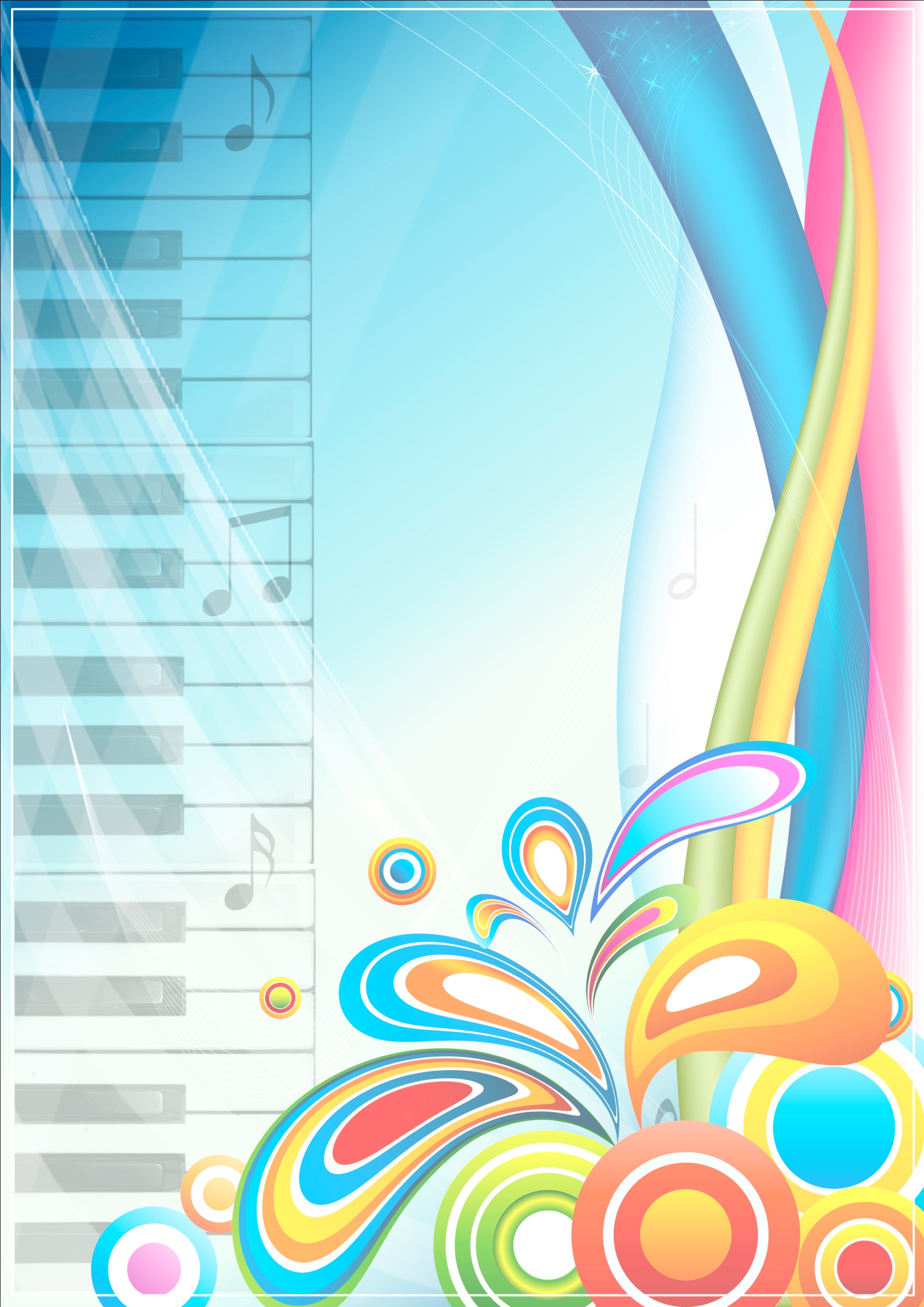 Образование:
Ресурсное обеспечение
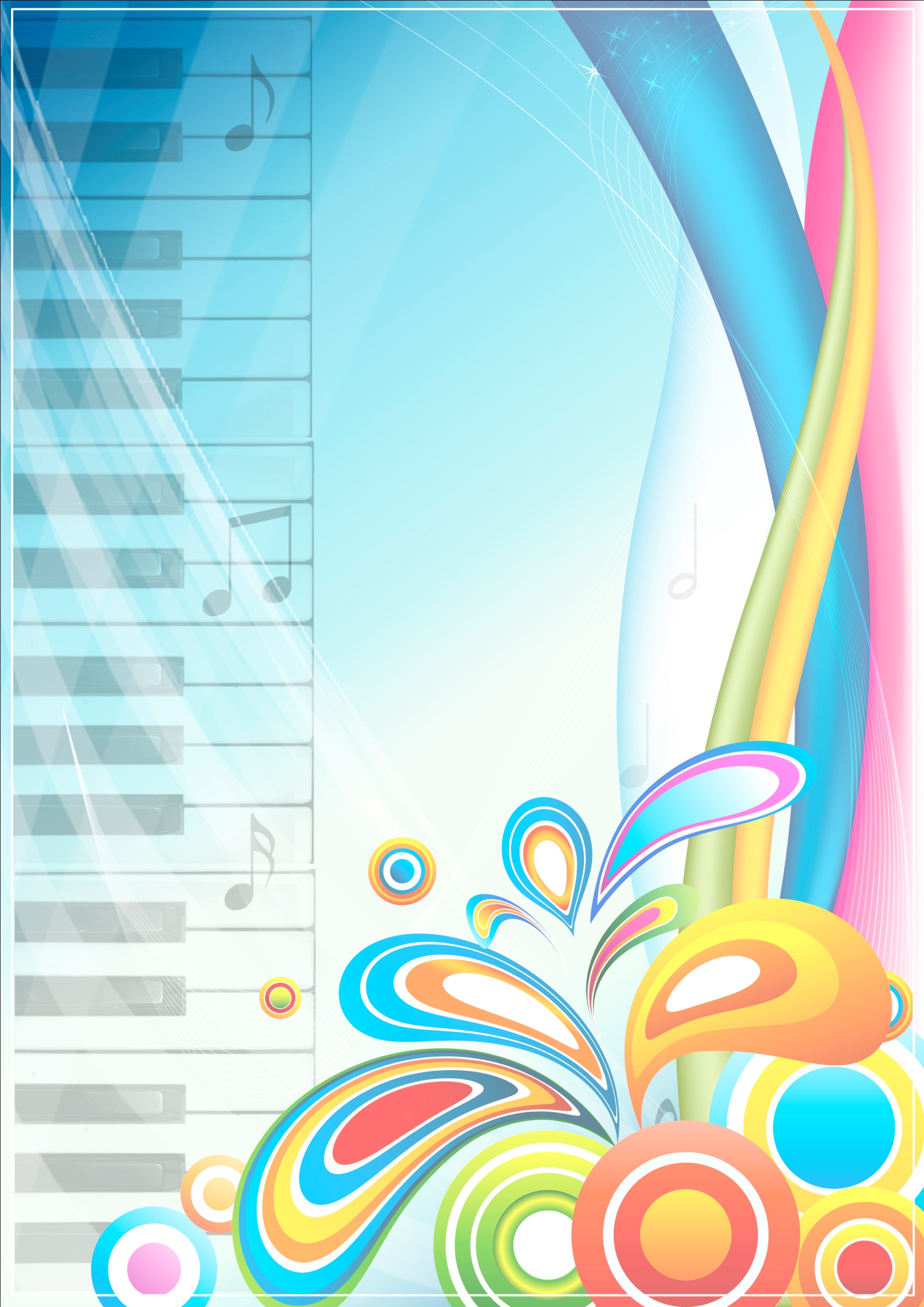 Список научно-методического обеспечения:
Использование методических материалов и учебно-методической литературы
Использование ИКТ  в образовательном процессе
Информация об участии в профессиональных и творческих педагогических конкурсах, проведении семинаров 
/
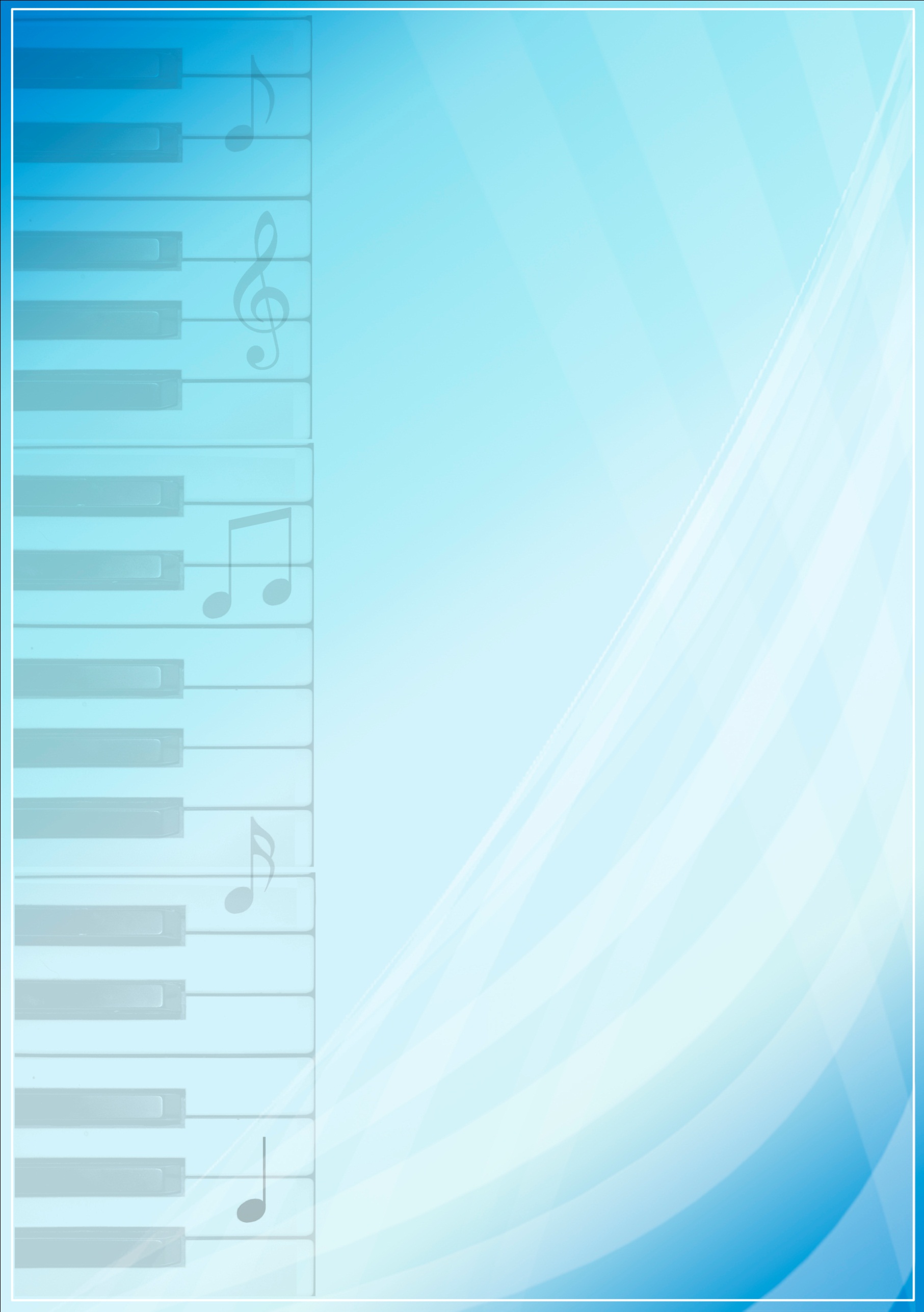 Использование методических материалов и учебно-методической литературы:
«Развитие речи в детском саду»- В.В.Гербова, средняя группа. Издательство Мозайка-Синтез, Москва,2014-80 с.
«Ознакомление с природой в детском саду»- О.А.Соломенникова, средняя группа. Издательство Мозайка-Синтез, Москва,2014-96 с.
«Изобразительная деятельность в детском саду»- Т.С.Комарова, средняя группа. Издательство Мозайка-Синтез, Москва,2014-96 с.
«Ознакомление с предметным и социальным окружением»- О.В. Дыбина, средняя группа. Издательство Мозайка-Синтез, Москва,2014-96 с.
«Конструирование из строительного материала»- Л.В.Куцакова, средняя группа. Издательство Мозайка-Синтез, Москва,2014-80с.
«Физическая культура в детском саду»- Л.И.Пензулаева, средняя группа.Издательство Мозайка-Синтез, Москва,2014-112 с.
«Формирование элементарных математических представлений»- И.А. Помораева, В.А.Позина, средняя группа. Издательство Мозайка-Синтез, Москва, 2014-64 с.
Использование ИКТ  в образовательном процессе:
Список используемых Интернет- ресурсов:
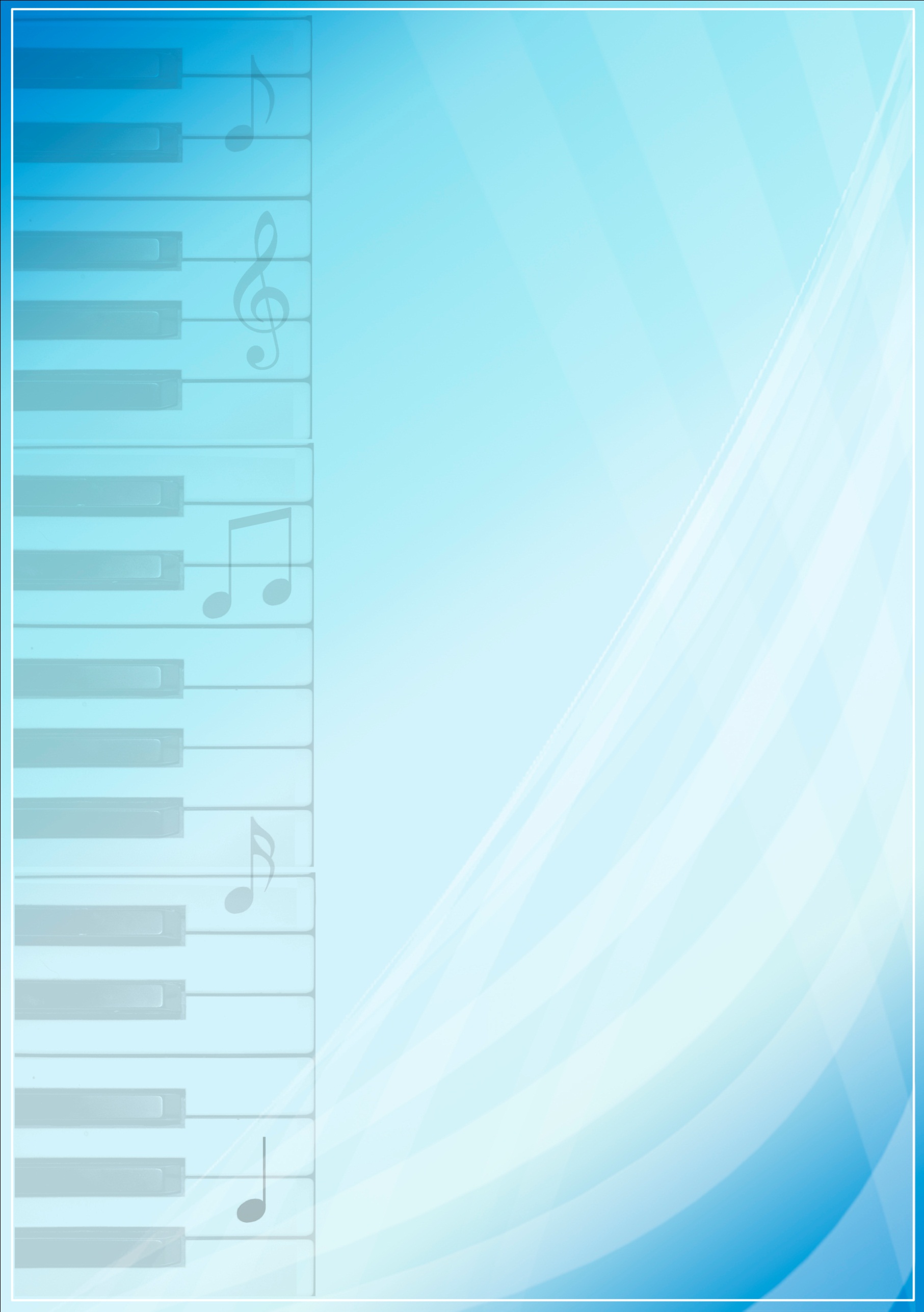 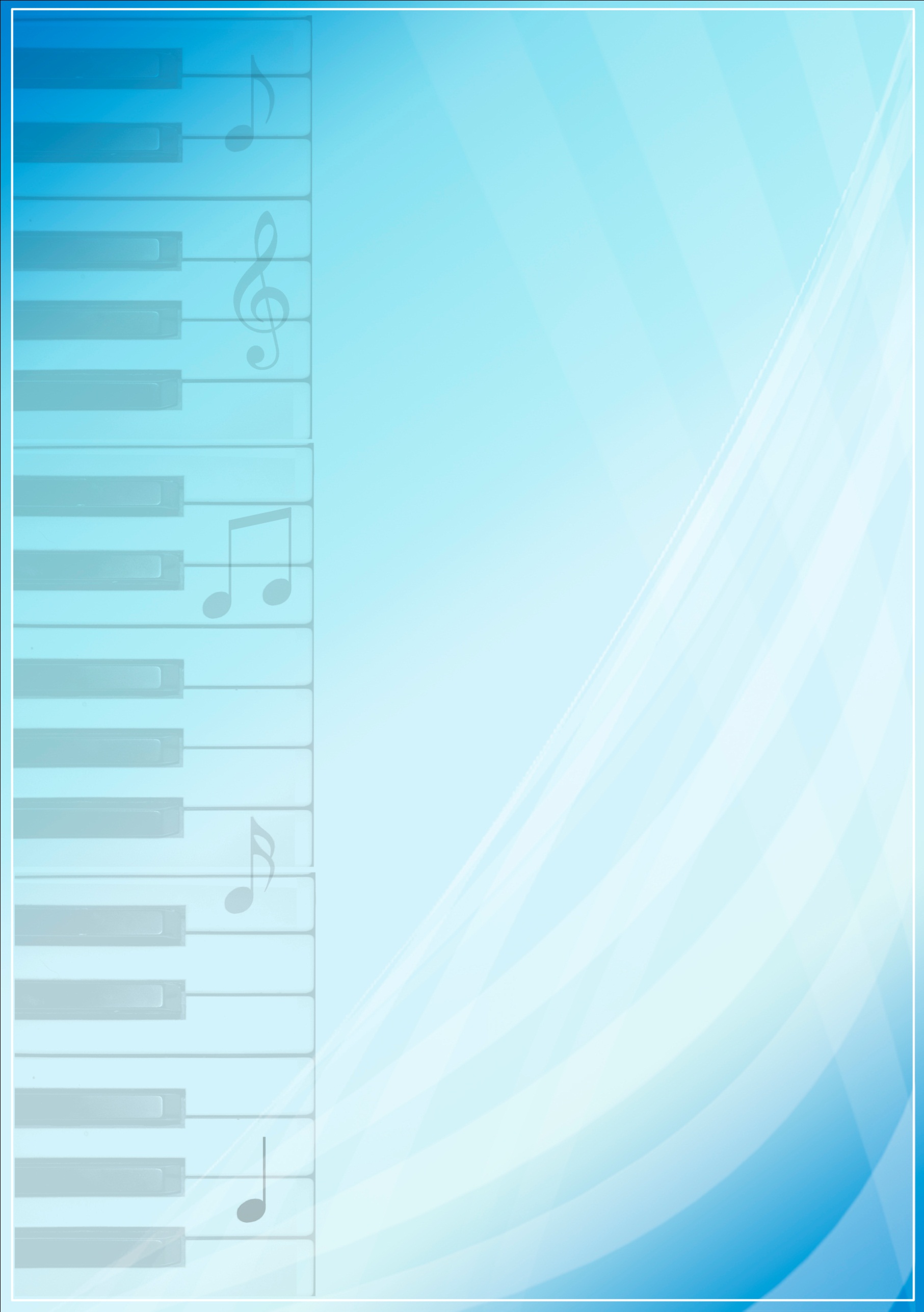 ПЕРЕЧЕНЬ МЕТОДИЧЕСКИХ РАЗРАБОТОК
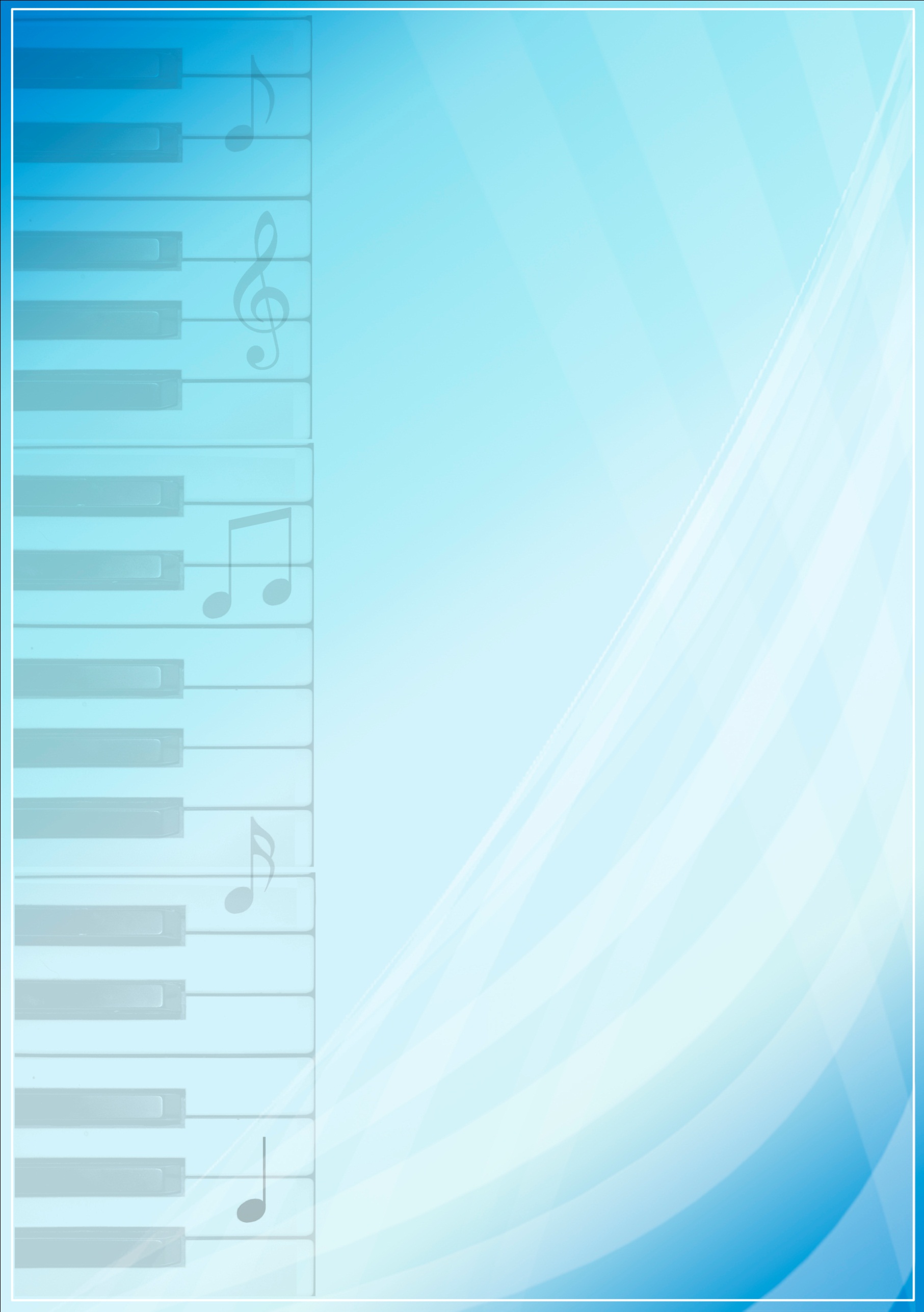 Самообразование.
Влияние развития мелкой моторики рук на качество речи детей младшего  дошкольного возраста.
Цель: Повышение своего теоретического уровня, профессионального мастерства и компетентности.
Задачи:
Совершенствовать зрительно-двигательная координация, ориентировку в микропространстве, укреплять мелкую мускулатуру пальцев руки. 
•    Стимулировать речевое развитие, психические процессы через тренинг движения пальцев рук детей.
Использовать в работе упражнения для развития моторики пальцев рук: 
Пальчиковая гимнастика (театр на руке, теневой театр, игры с пальцами).
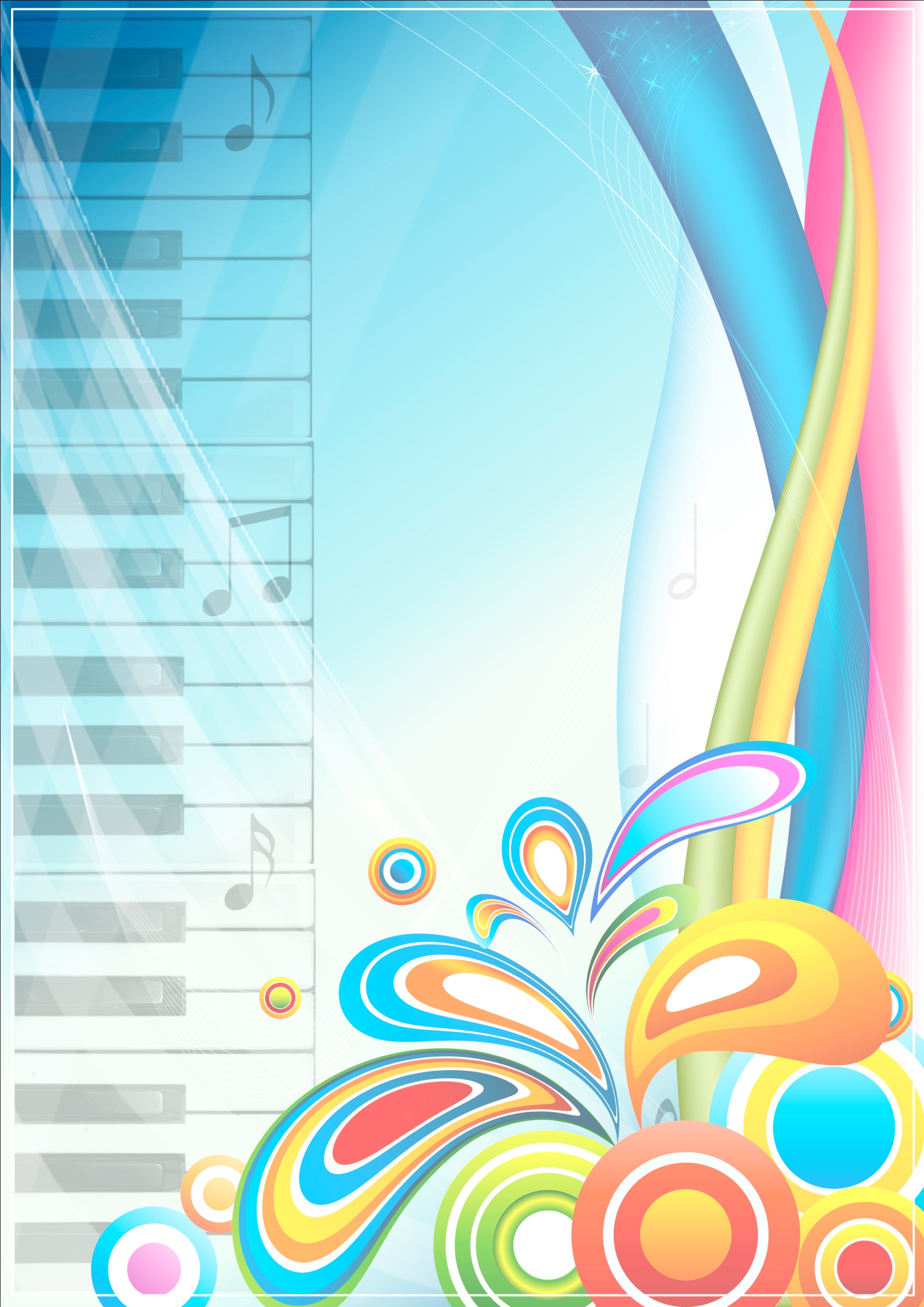 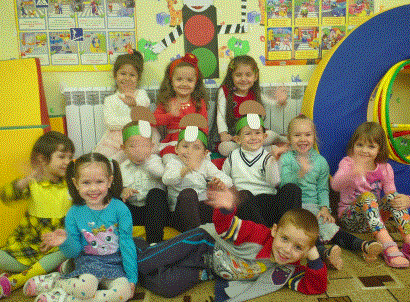 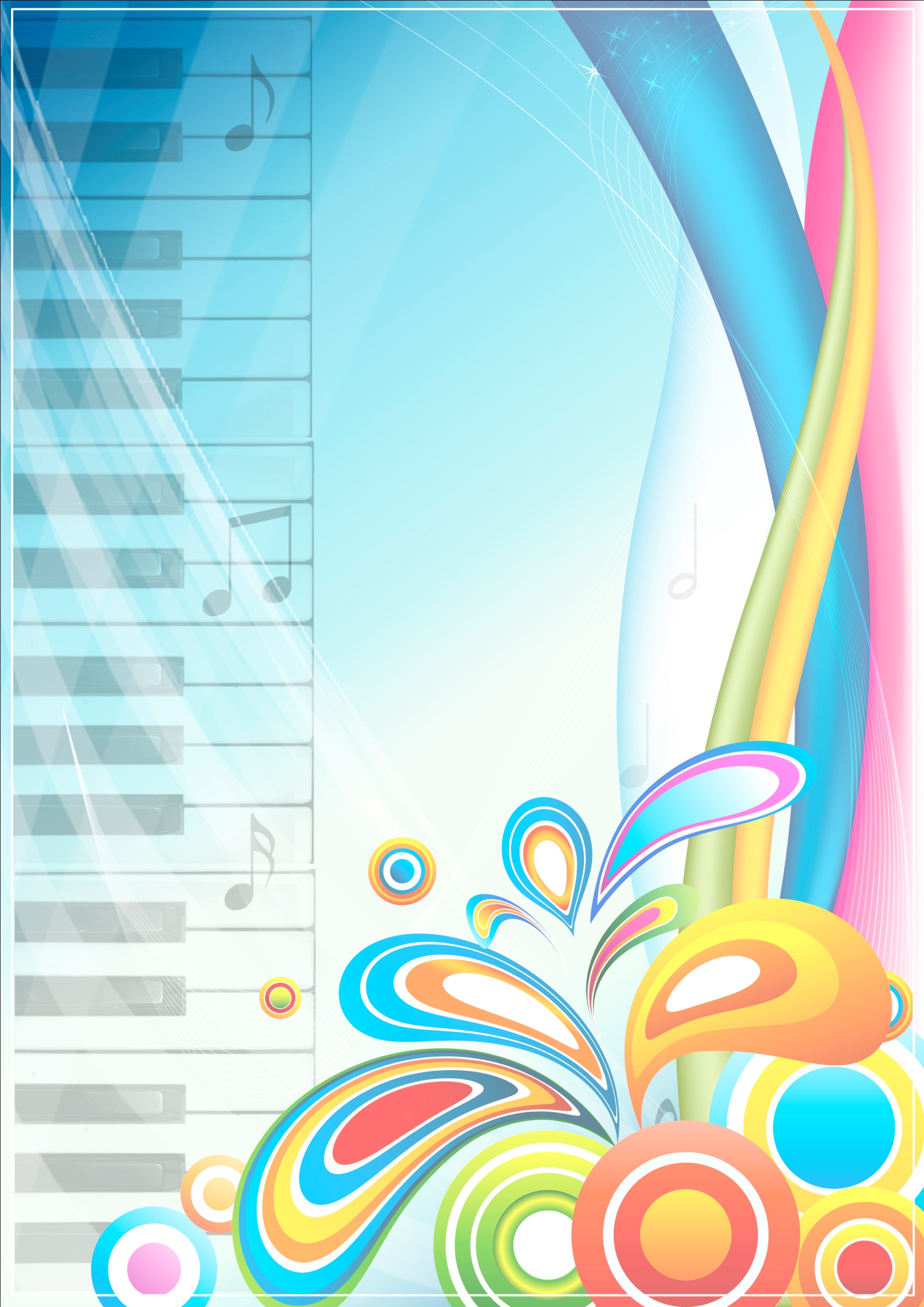 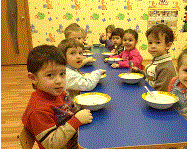 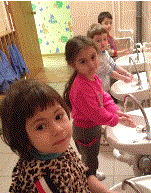